Magnets
[Speaker Notes: Begin with the content from Mysterious Magnets. Follow with the existing Magnets content. Move the last slide earlier on so the investigation is last. Check for flow and consistency, and add some keywords from the spec]
Information
Asking Questions and Defining Problems
Planning and Carrying Out Investigations
Analyzing and Interpreting Data
Constructing Explanations and Designing Solutions
1. Patterns 
2. Cause and Effect
6. Structure and Function
Examples of magnets
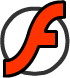 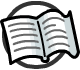 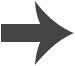 [Speaker Notes: Teacher notes
Ask: “Where have you seen a magnet?”, “Are all magnets the same shape, size, or color?”, and “What special power do you think a magnet has?” Allow students to share their experiences.

Photo credits:
Horseshoe magnet: © MilanB, Shutterstock.com 2018 
Refrigerator magnets: © Myotis, Shutterstock.com 2018]
What types of objects do magnets attract?
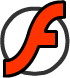 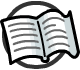 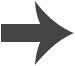 [Speaker Notes: Teacher notes
Encourage students to speculate and comment about what will happen. Ask: “Which things will stick to the magnet?” Ask the children to explain why they think the objects were picked up by the magnet.]
Magnets and metals
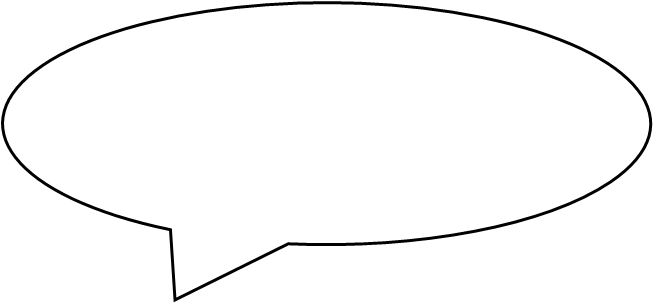 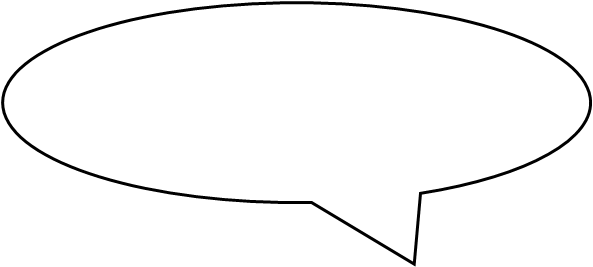 But are there some metals that don’t stick to them?
Metal things stick to magnets!
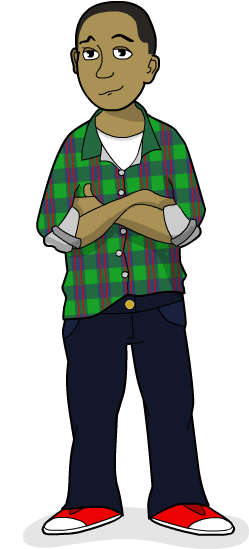 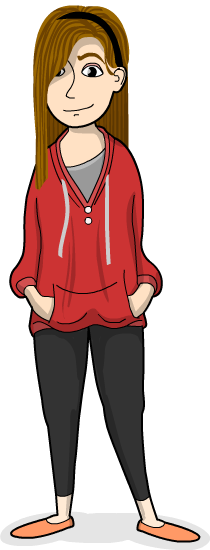 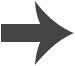 Magnetic attraction
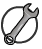 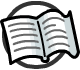 What will happen when a magnet is put next to each of these things?
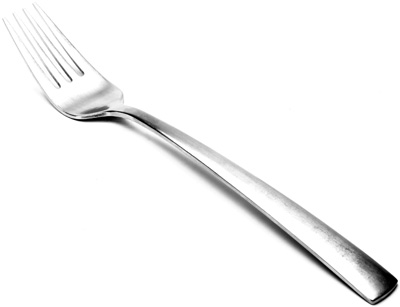 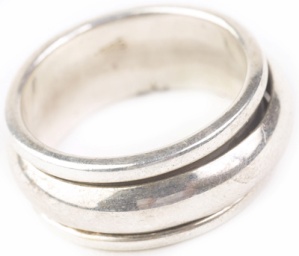 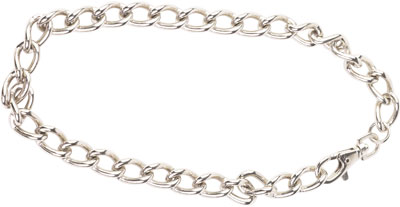 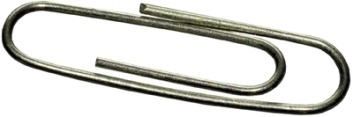 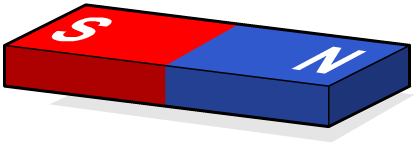 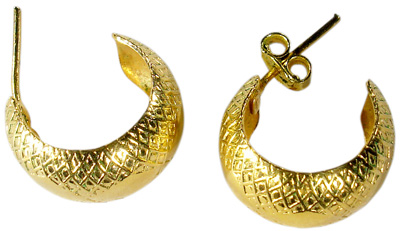 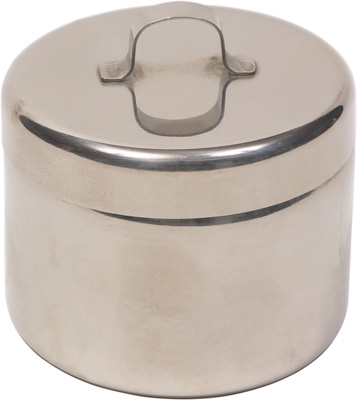 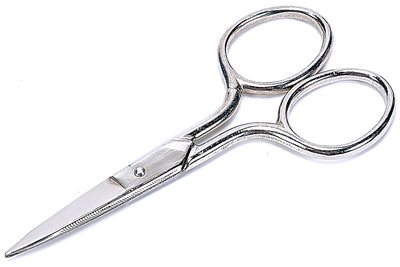 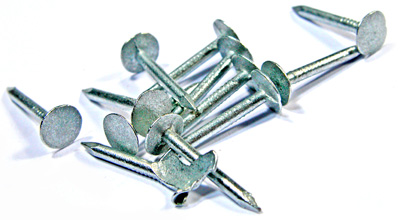 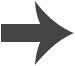 [Speaker Notes: Teacher notes
Ask: “Do all the different metal things stick to the magnet?”  Students could go on to test items in the classroom using magnets. 

This slide covers the Science and Engineering Practices:
Asking Questions and Defining Problems: Ask questions that can be investigated and predict reasonable outcomes based on patterns such as cause and effect relationships.



Photo credits:
Paperclip: © Josep Altarriba
Ring, bracelet, scissors, metal tin: © 2008 Jupiterimages Corporation
Fork: © Frank Hermers
Earrings: © Afonso Lima 
Nails: © Tijmen van Dobbenburgh]
Iron
Only these things stuck to the magnet:
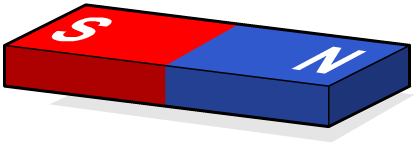 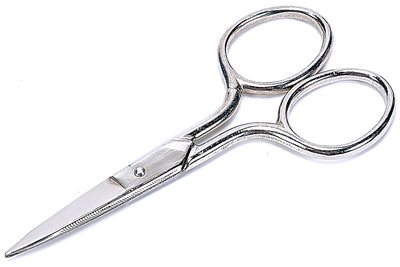 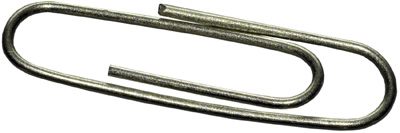 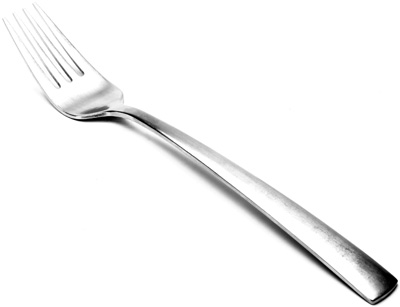 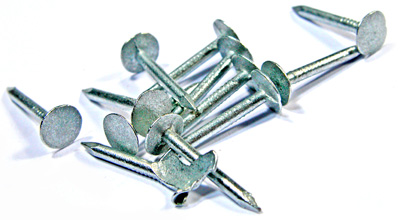 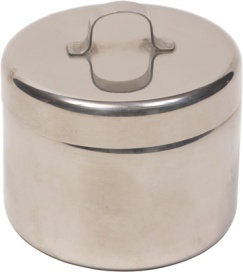 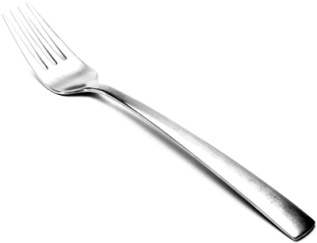 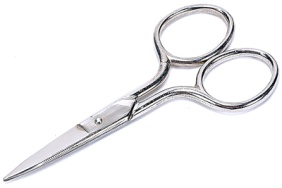 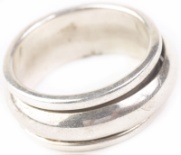 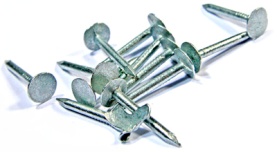 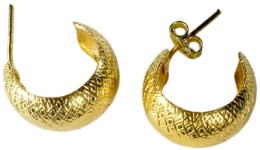 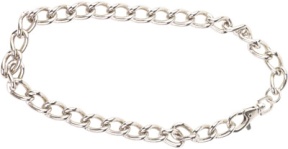 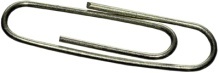 They are all made of a metal called iron.
Only iron sticks to magnets.
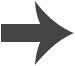 [Speaker Notes: Photo credits: 
Paperclip: © Josep Altarriba
Ring, bracelet, scissors, metal tin: © 2008 Jupiterimages Corporation
Fork: © Frank Hermers
Earrings: © Afonso Lima 
Nails: © Tijmen van Dobbenburgh]
What is magnetism? (1)
Magnetism is a force. You can feel it if you have two magnets like these!
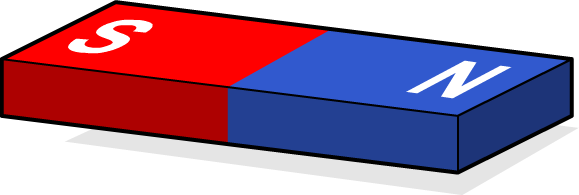 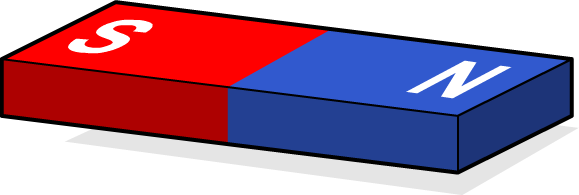 You can’t see forces, but you can feel them!
All magnets have a north pole and a south pole. However, they are not all labeled like these.
What happens when two magnets are placed next to each other?
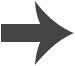 What is magnetism? (2)
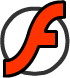 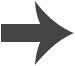 Investigating magnetism
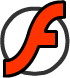 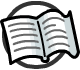 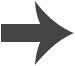 [Speaker Notes: Teacher notes
If you have magnets available in the classroom, give students time to carry out the instructions.]
Does magnetic force work over distance?
When an object is placed near a magnet, it experiences a magnetic force.
Does an object need to touch a magnet to experience a magnetic force?
No, magnetic forces can act over a distance.
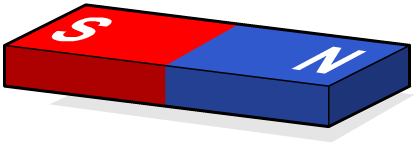 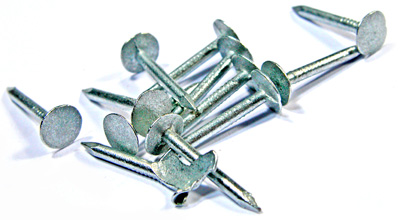 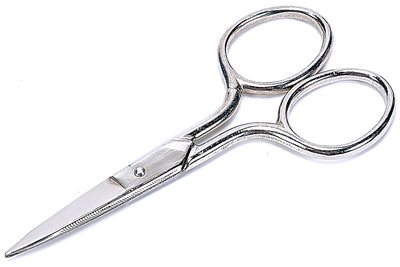 Objects do not need to touch a magnet to feel a magnetic force from it.
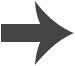 [Speaker Notes: Photo credits:
Scissors: © 2018 Jupiterimages Corporation
Nails: © Tijmen van Dobbenburgh]
Testing the strength of magnets
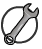 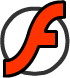 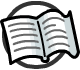 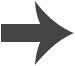 [Speaker Notes: Teacher notes
Ask: “Can you think of another way of testing the strength of the magnets?” Give students time to discuss their ideas with a partner (e.g. How many paperclips can the magnet hold?) before reporting back to the whole class. Students could develop their own fill-in-the-blank puzzles to express their ideas.

This slide covers the Science and Engineering Practices:
Planning and Carrying Out Investigations: Plan and conduct an investigation collaboratively to produce data to serve as the basis for evidence, using fair tests in which variables are controlled and the number of trials considered.]
The magnet strength investigation (1)
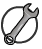 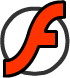 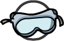 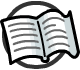 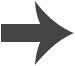 [Speaker Notes: Teacher notes
Ask students to commentate as the animated test unfolds. Make sure they note that the distance being measured is the empty space between the magnet and the yellow square.

This slide covers the Science and Engineering Practices:
Planning and Carrying Out Investigations: Make observations and/or measurements to produce data to serve as the basis for evidence for an explanation of a phenomenon or test a design solution.]
The magnet strength investigation (2)
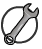 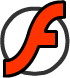 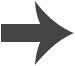 [Speaker Notes: This slide covers the Science and Engineering Practices:
Analyzing and Interpreting Data: Represent data in tables and/or various graphical displays (bar graphs, pictographs, and/or pie charts) to reveal patterns that indicate relationships.]
What can we conclude?
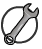 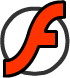 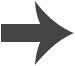 [Speaker Notes: This slide covers the Science and Engineering Practices:
Analyzing and Interpreting Data: Analyze and interpret data to make sense of phenomena, using logical reasoning, mathematics, and/or computation.]
Everyday uses of magnets
Think of some everyday uses of magnets. 
Make a list in words and drawings.
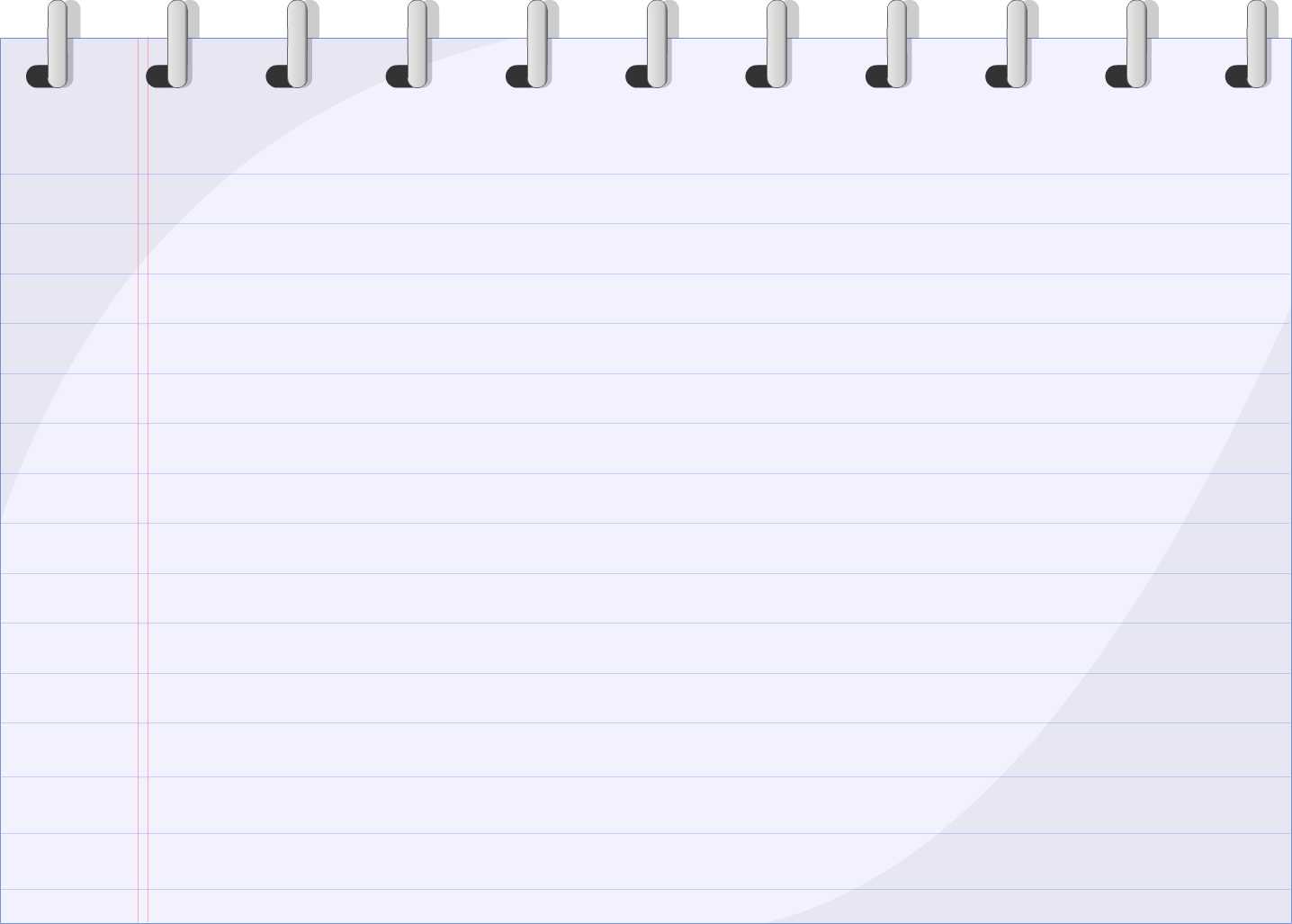 Used in electrical switches.
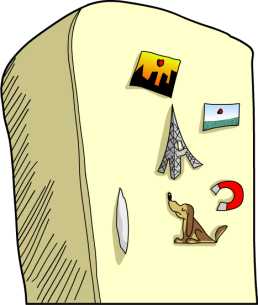 2.